Séjour à Saint Ferréol Trente Pas22 participants
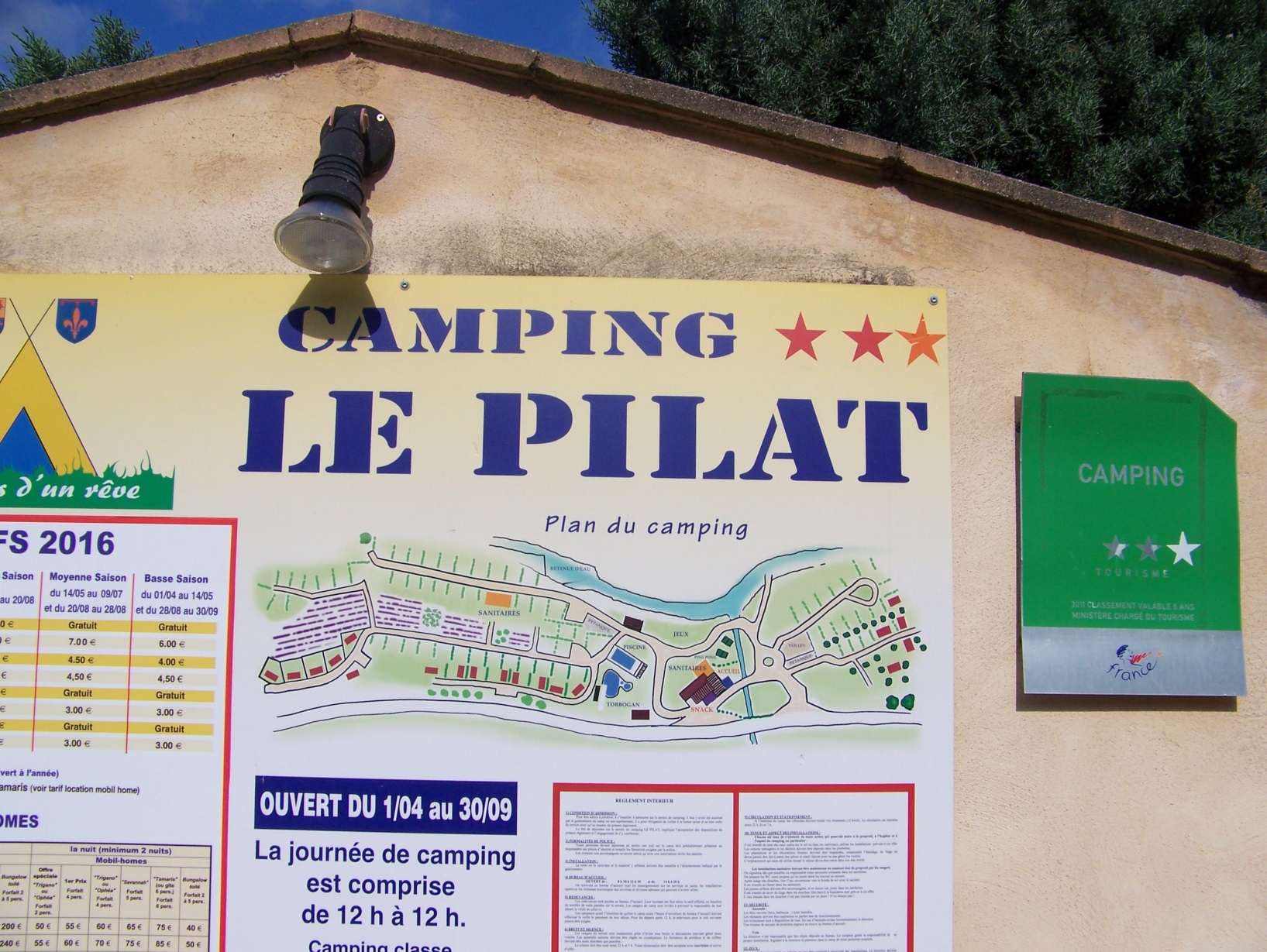 Jacques, directeur de la Bodéga, nous vante les merveilles de la Drôme Provençale
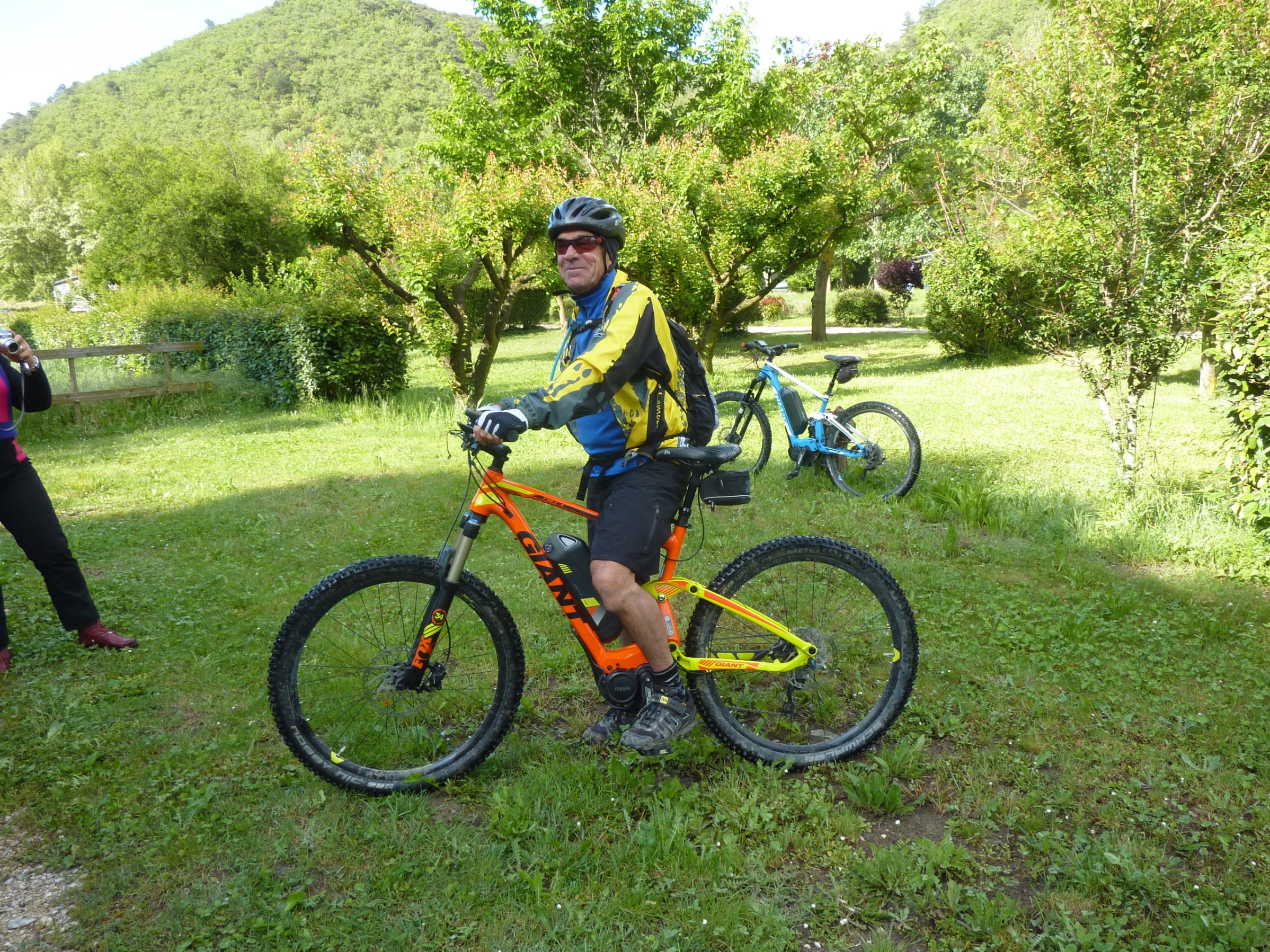 MA FEMME M’A SIGNE UN BON DE SORTIE et VIVE LE 
V-A-E
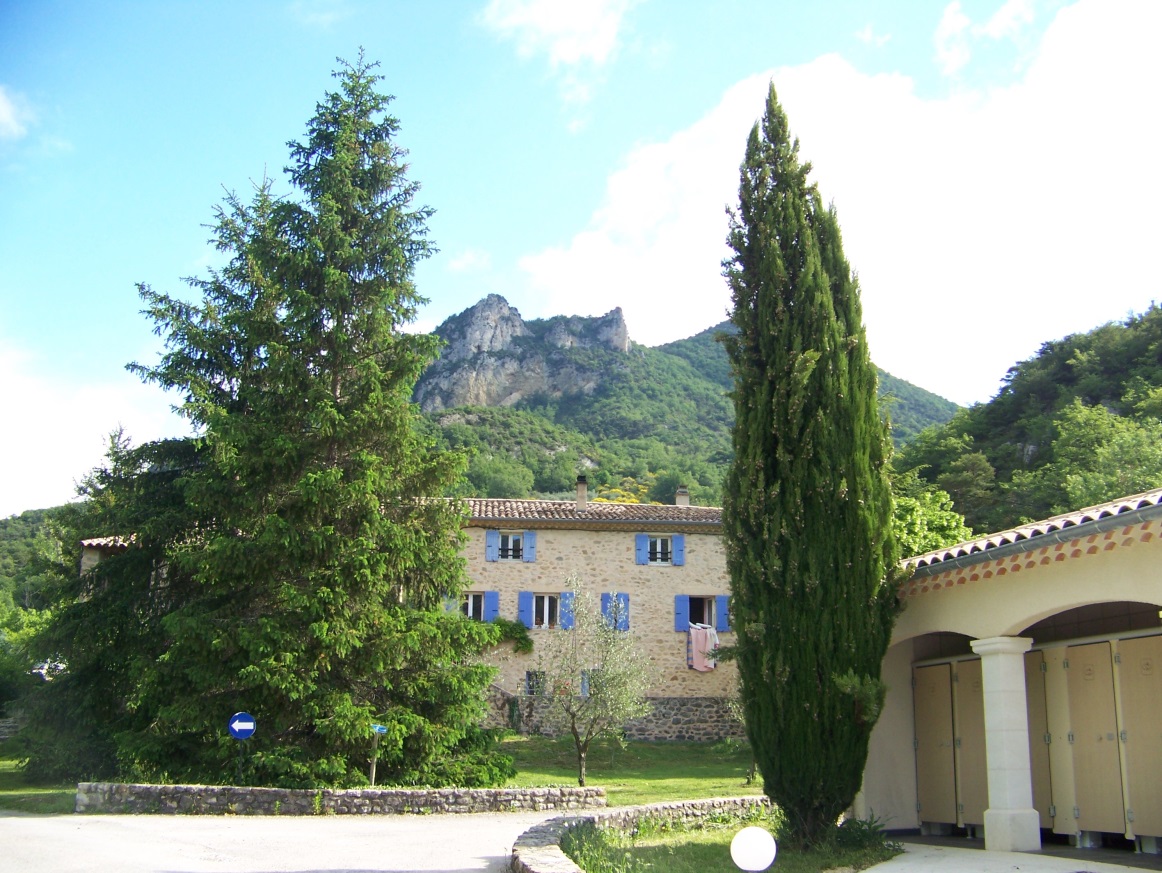 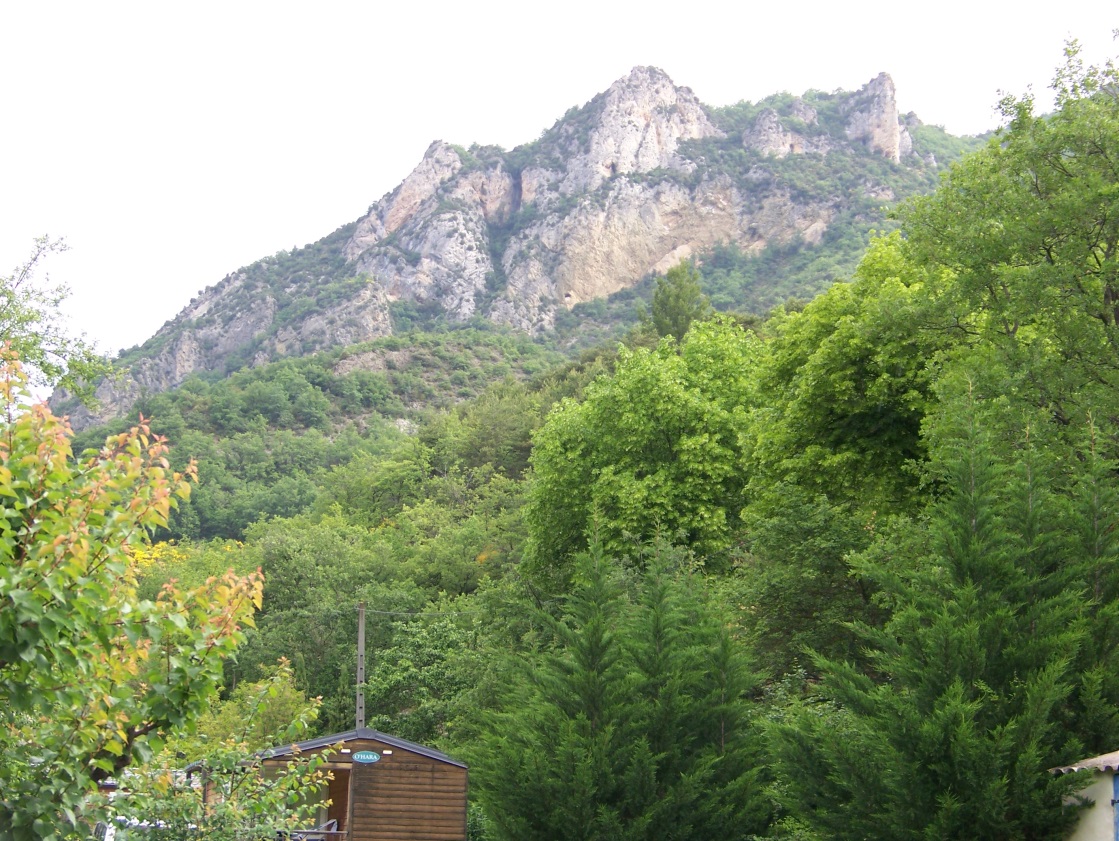 Le Camping du Pilat
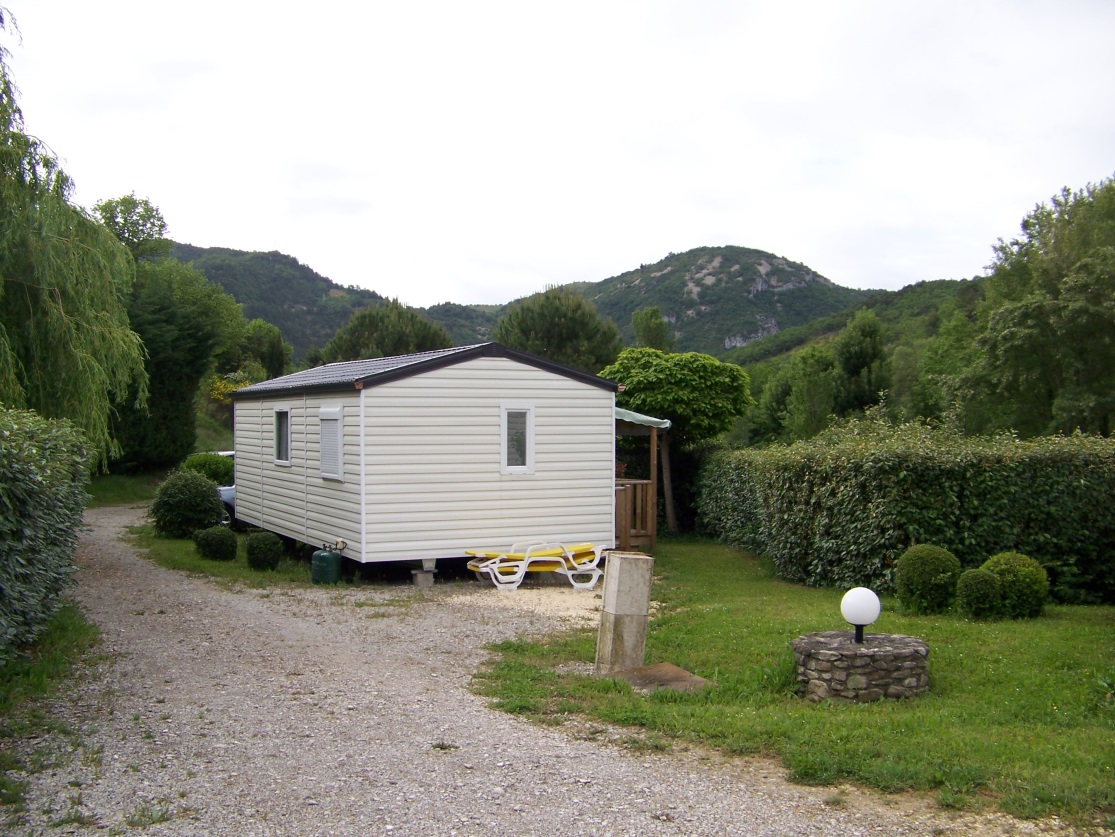 VELO DE ROUTE-5 cols par jour
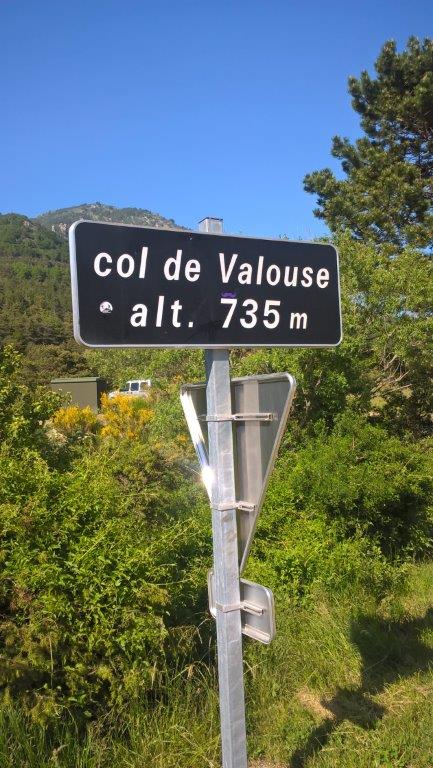 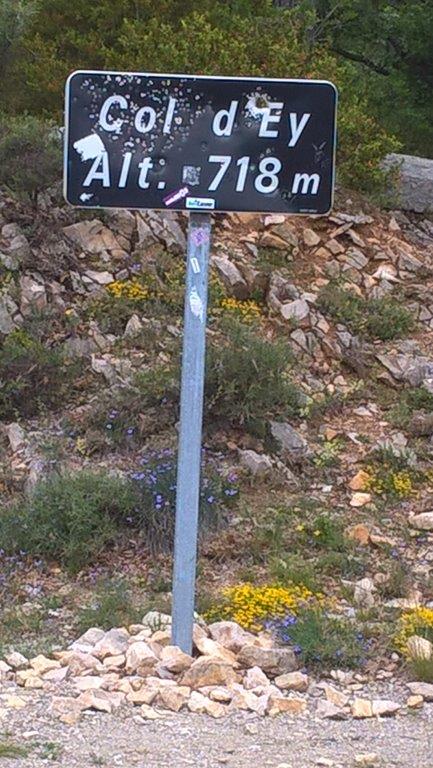 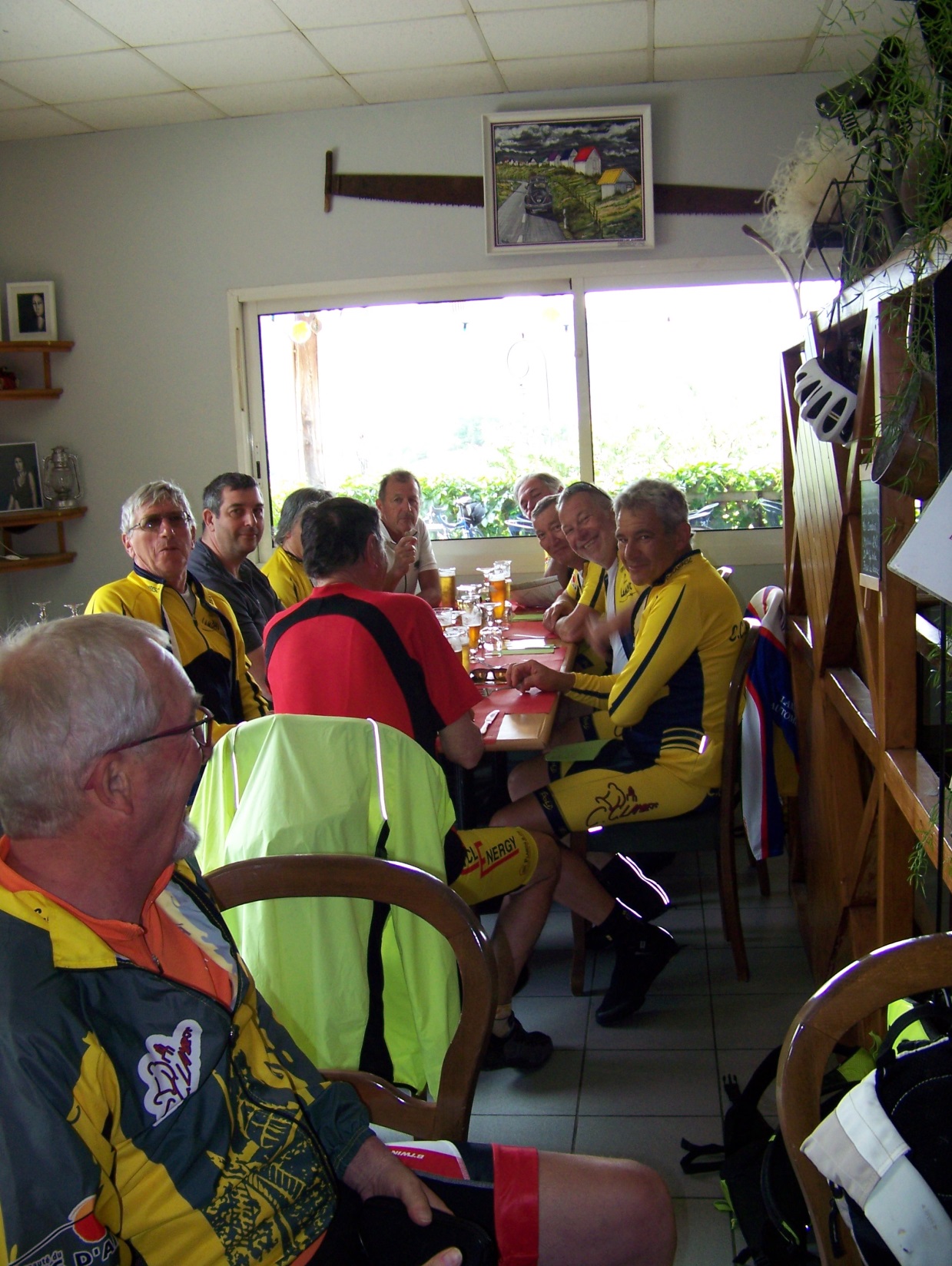 J’aime ces petits restos sympas où l’on mange bien et vite
Peu de photos mais + de 600 km
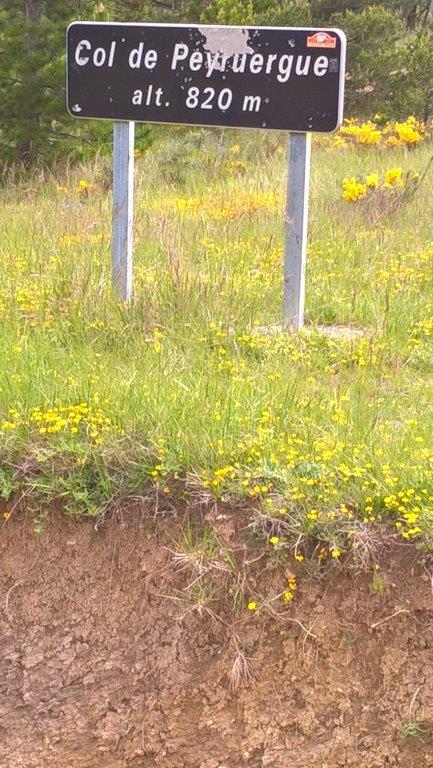 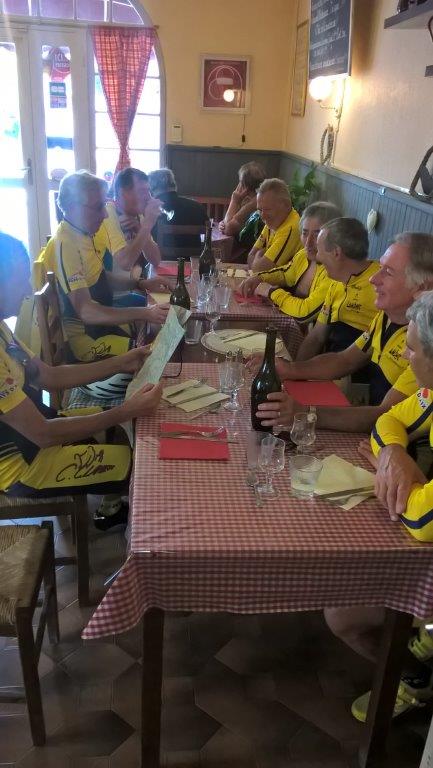 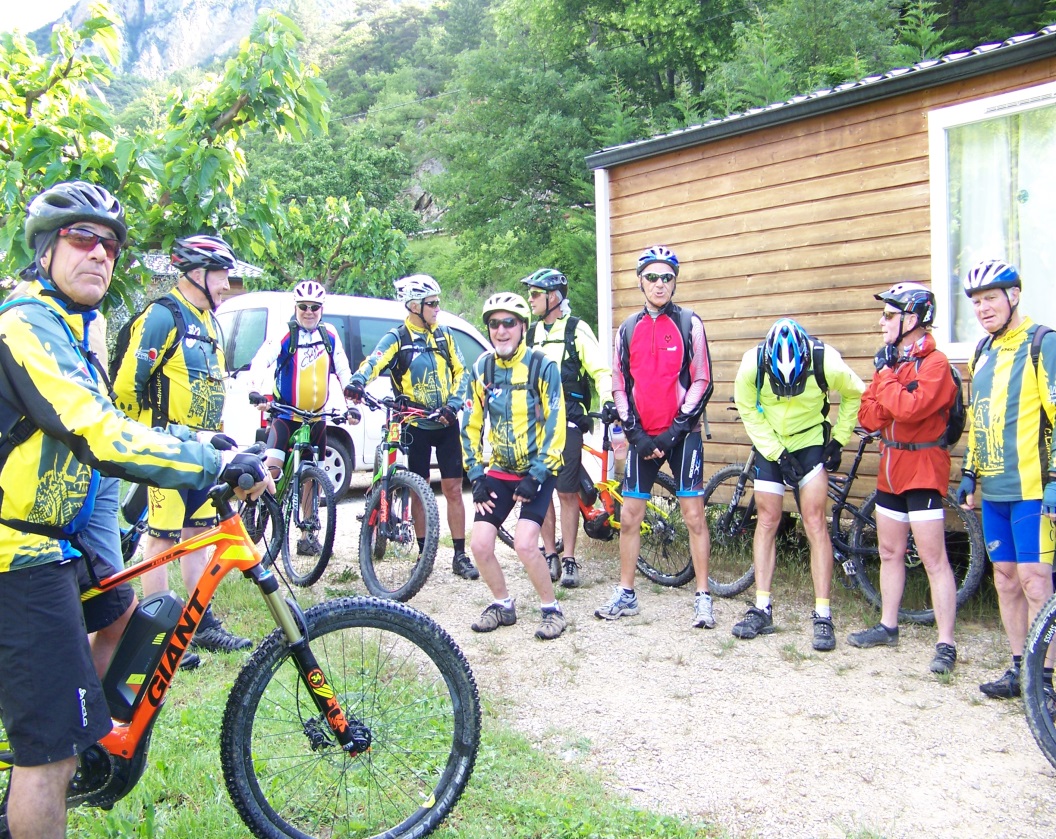 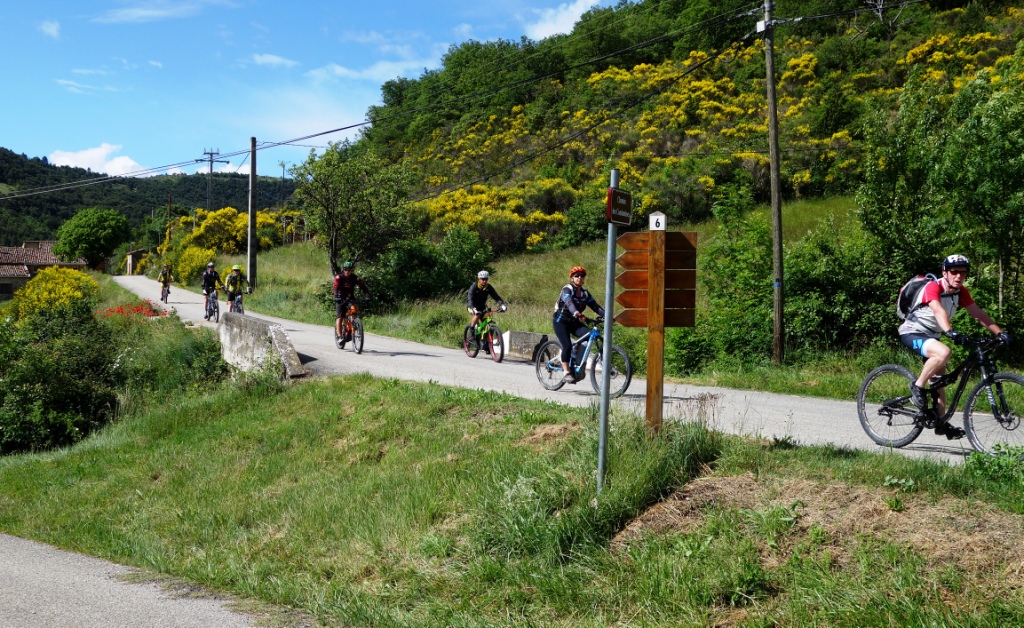 En VTT, de belles sorties difficiles, beaucoup de dénivelé, des descentes dangereuses mais dans un décor magnifique
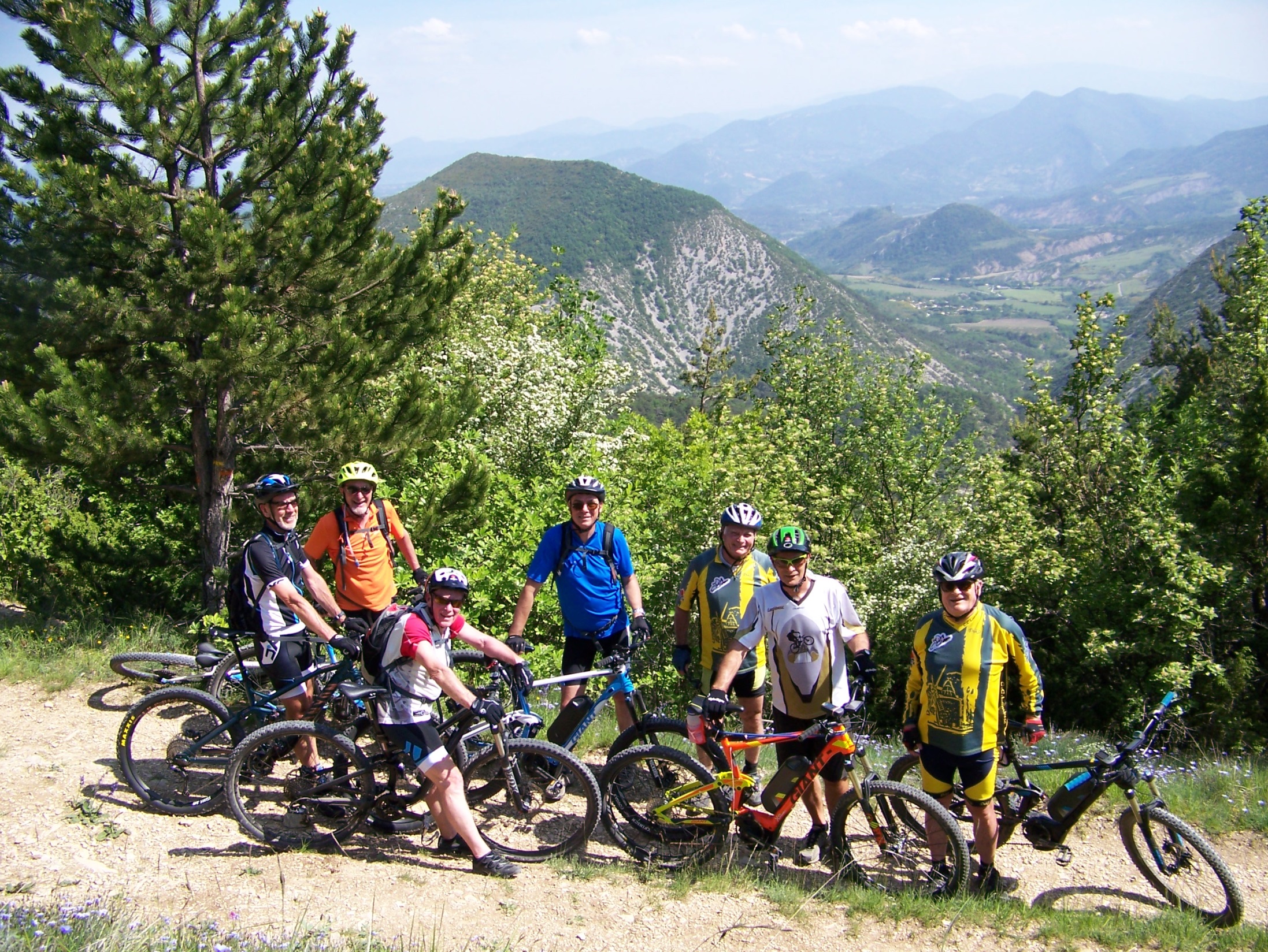 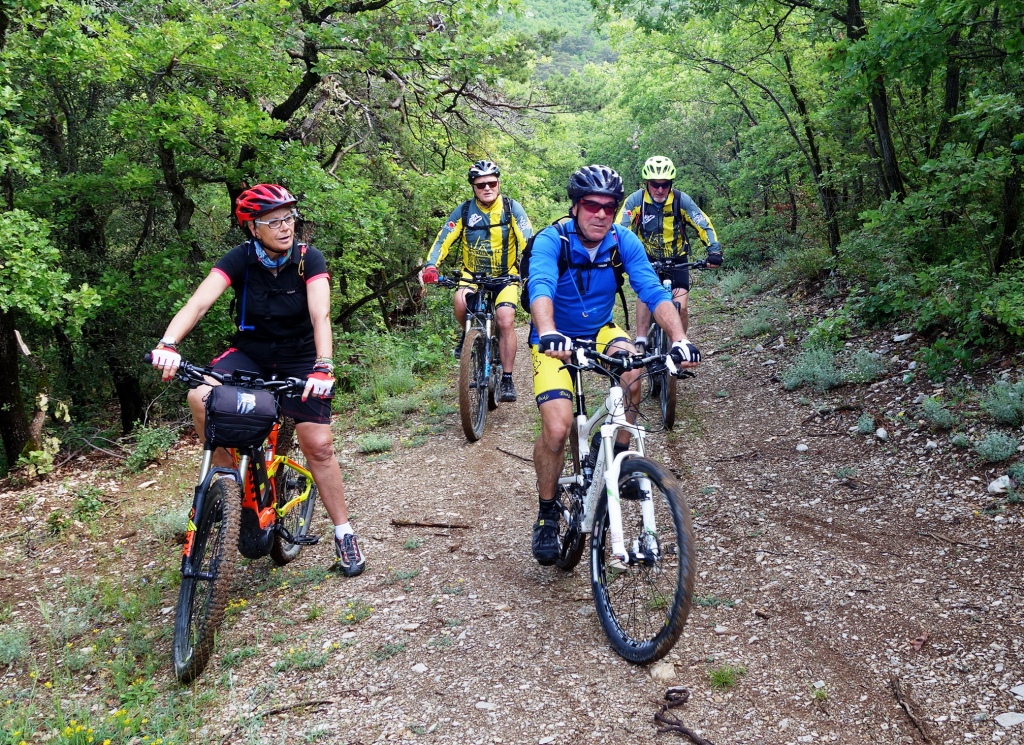 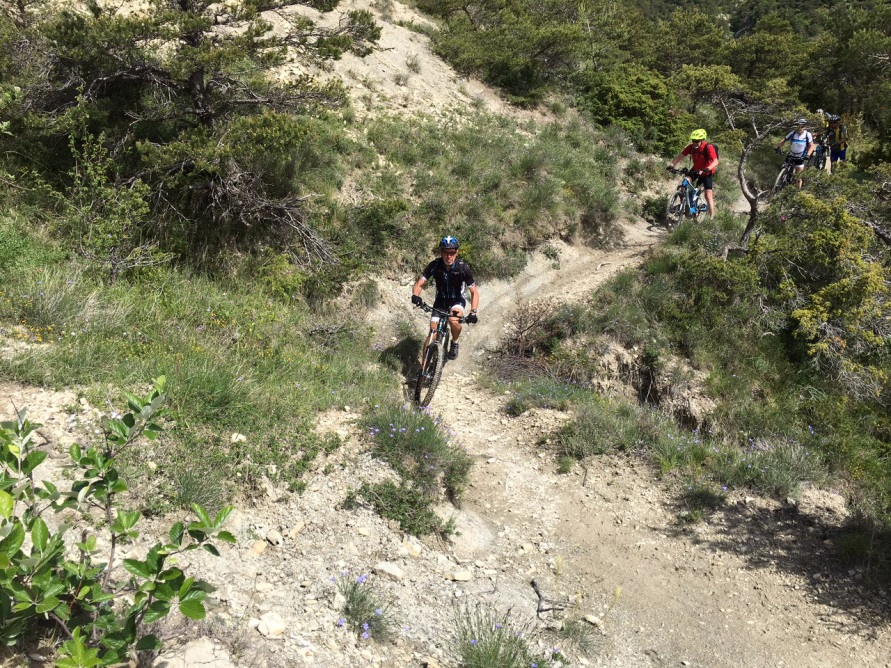 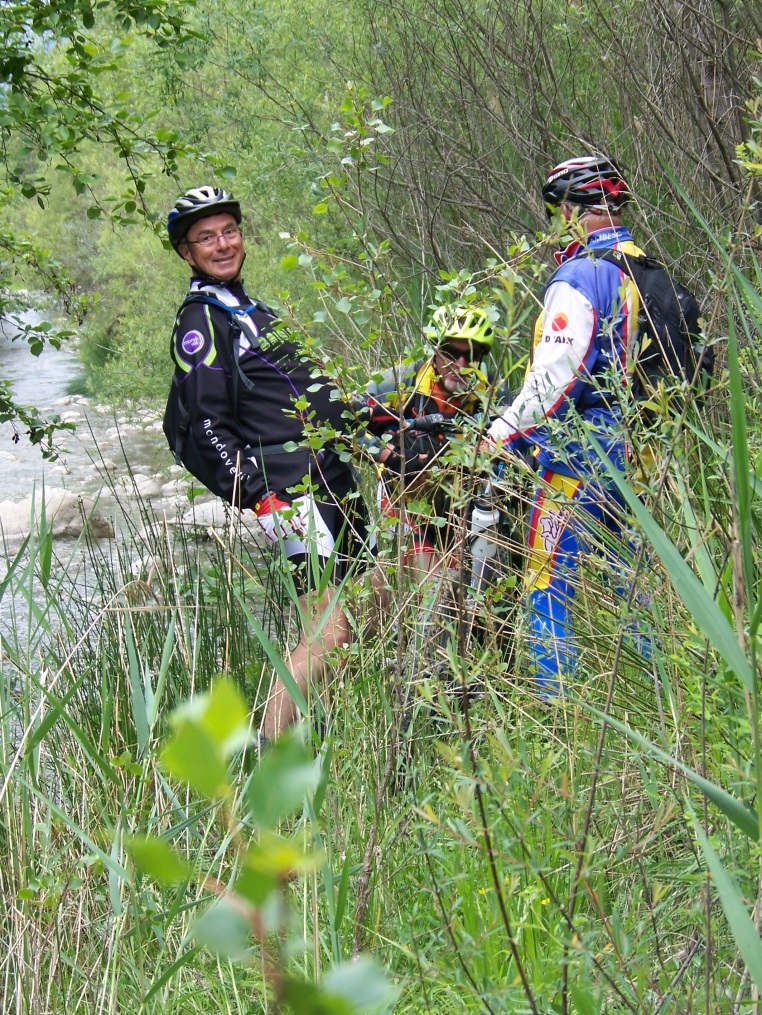 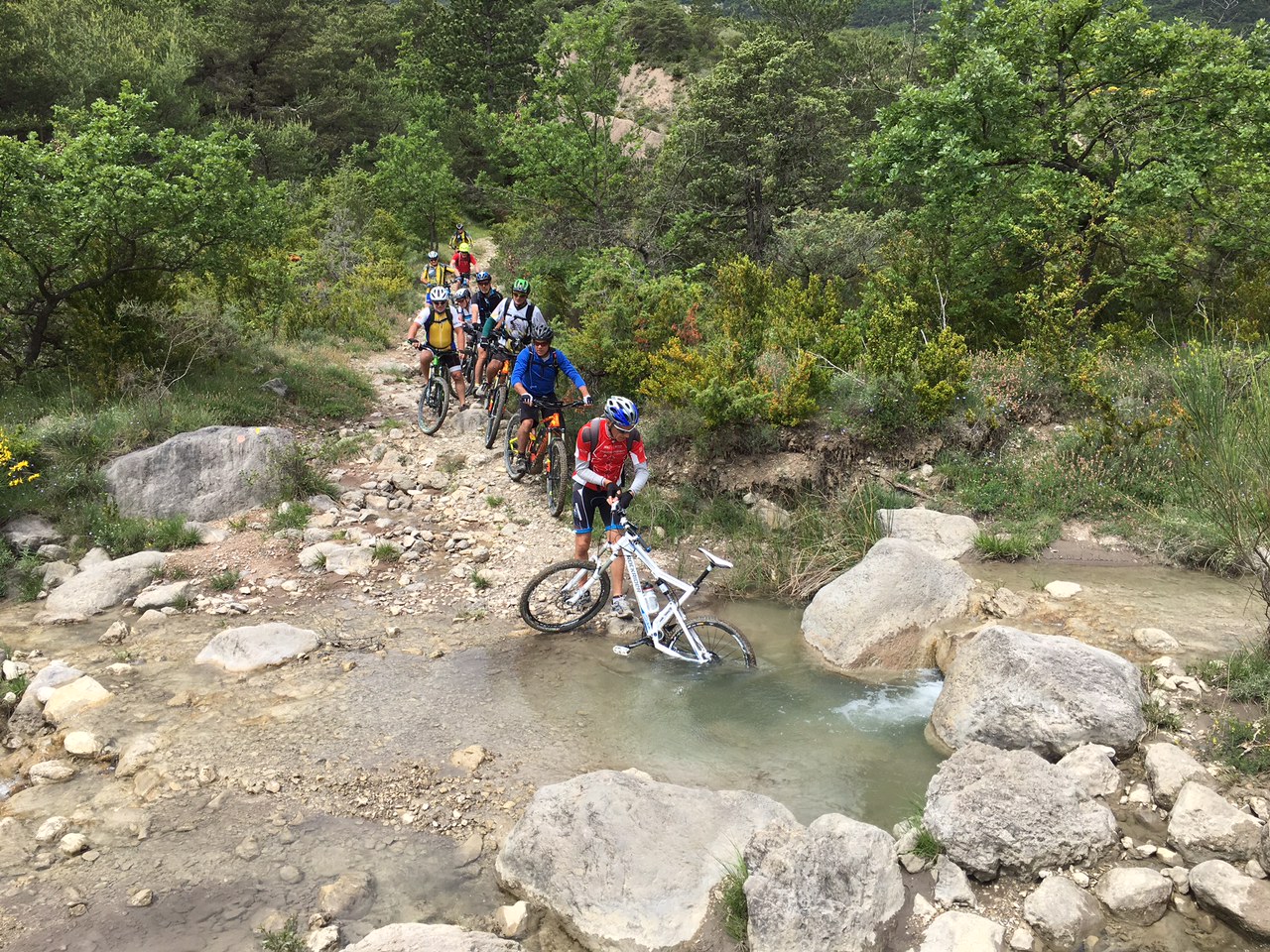 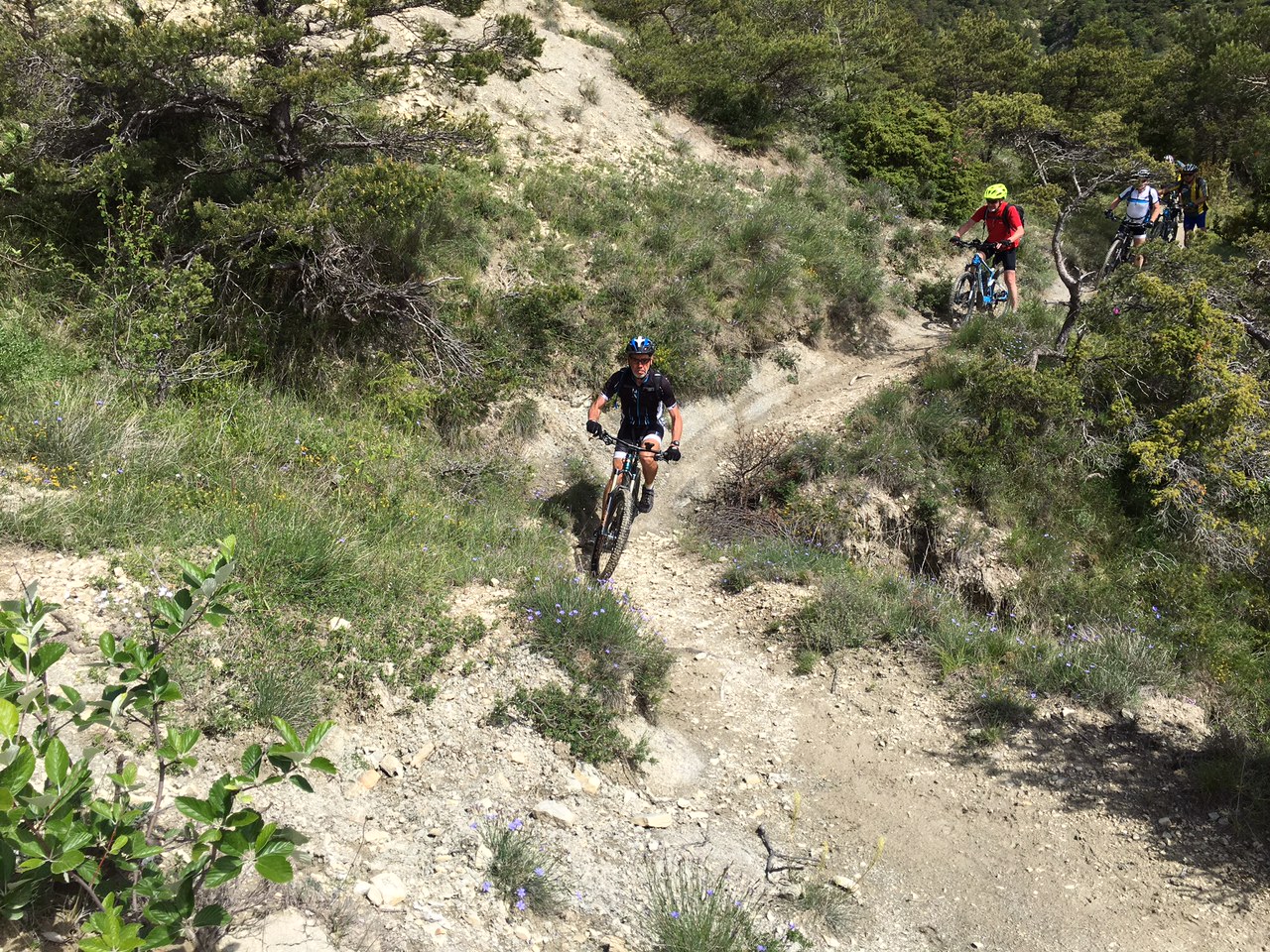 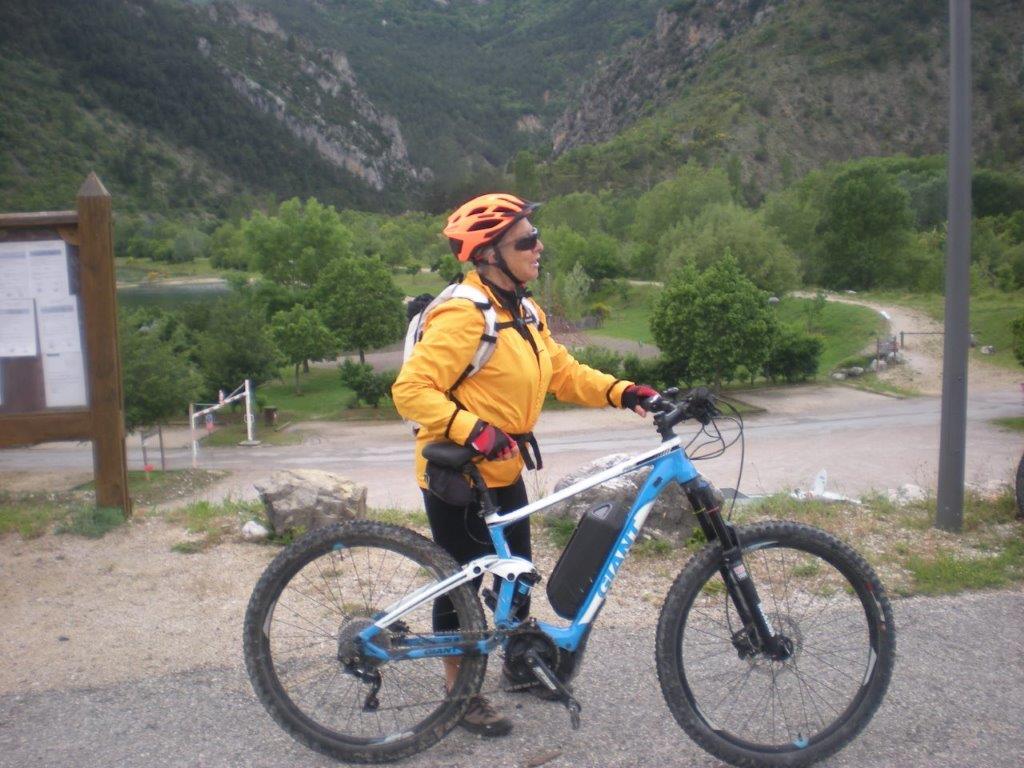 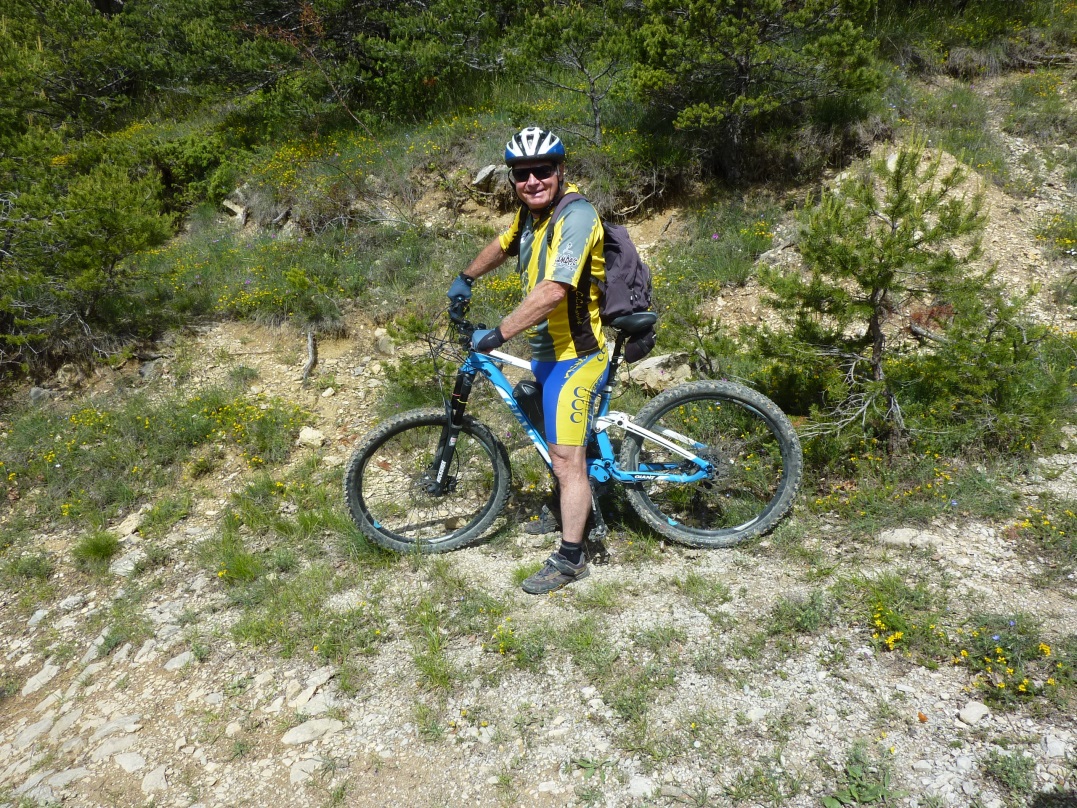 Un VAE, j’en rêve
Du sport certes mais des visites
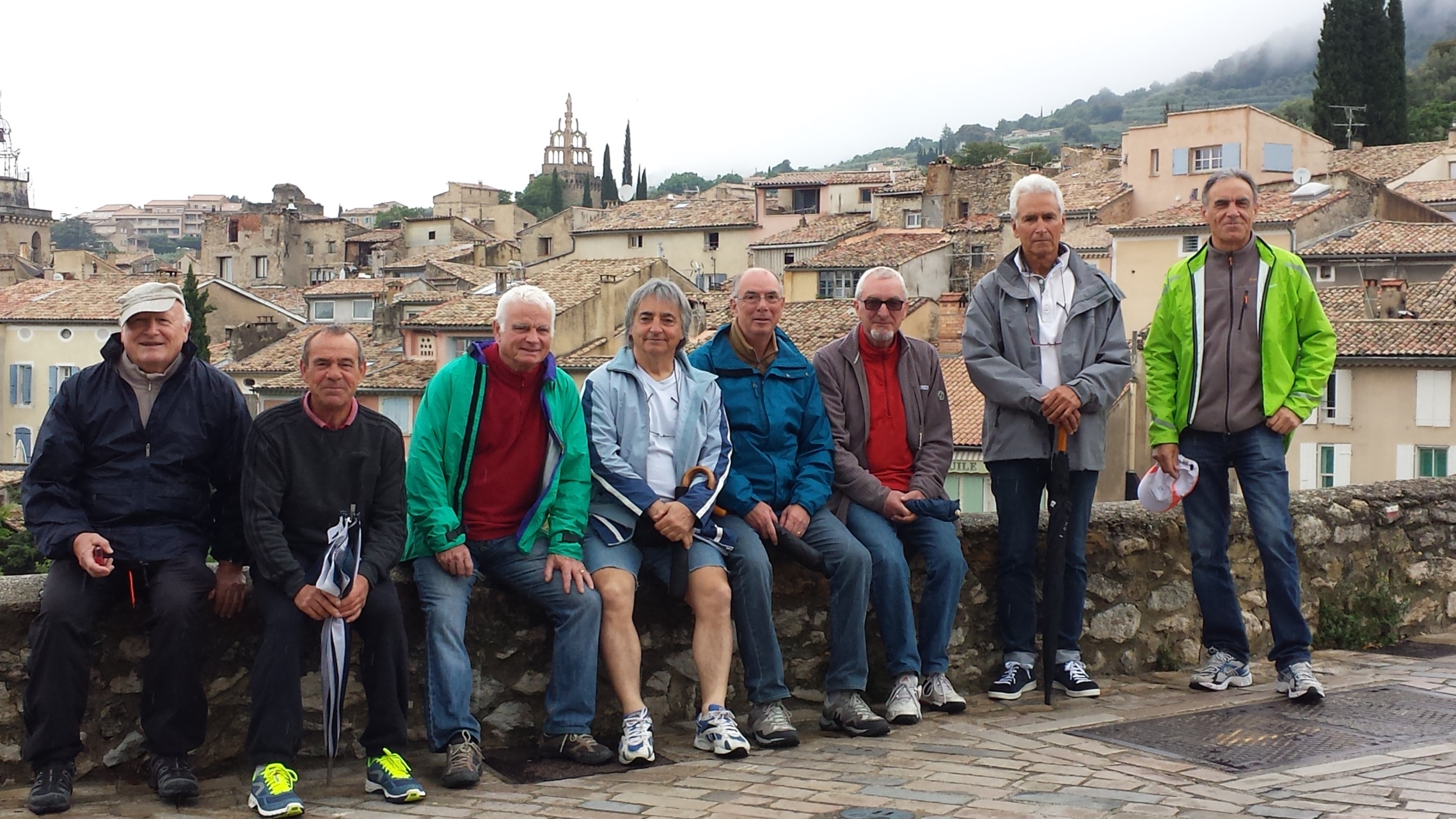 Une ambiance de feu à la Bodéga
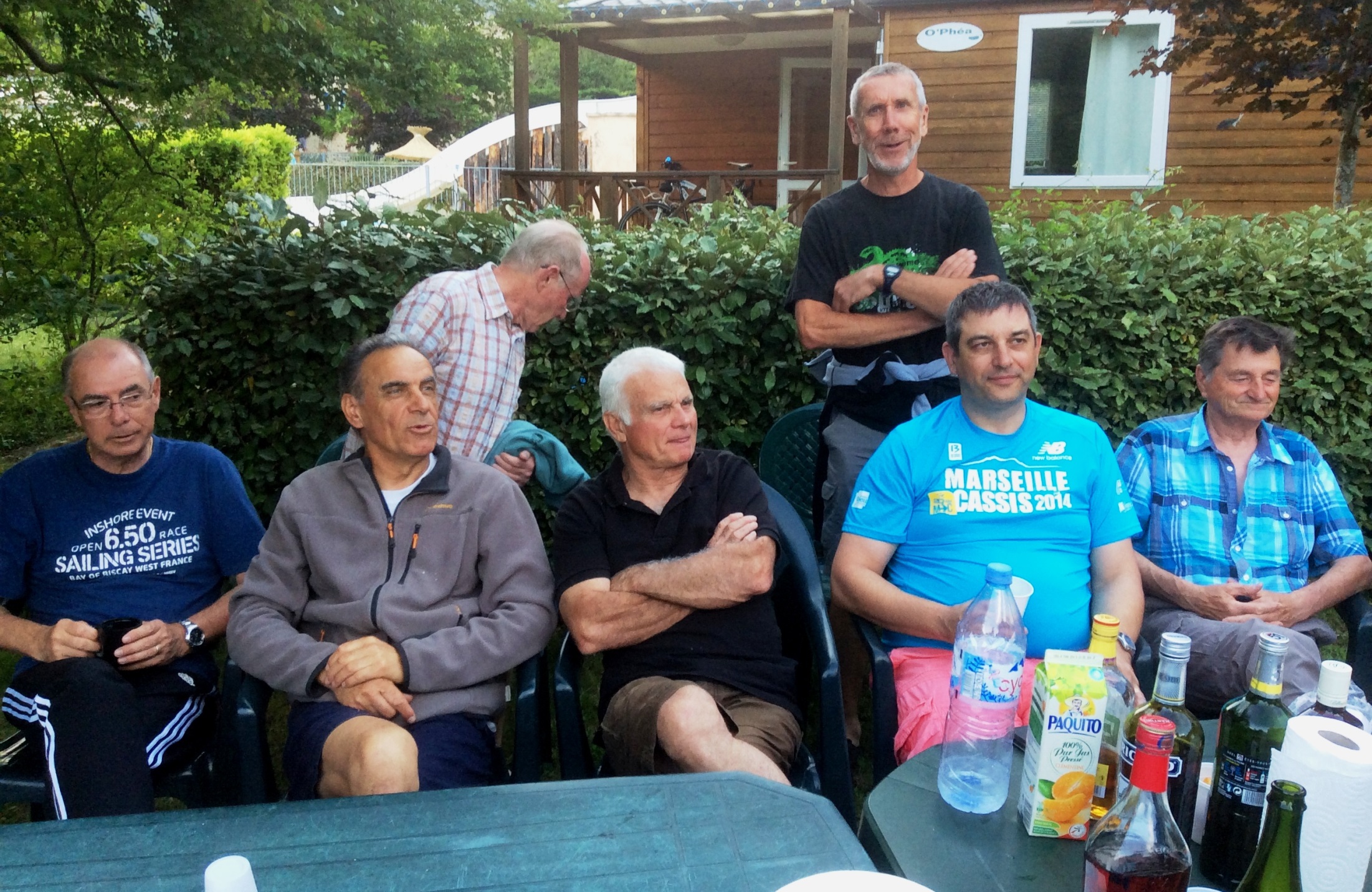 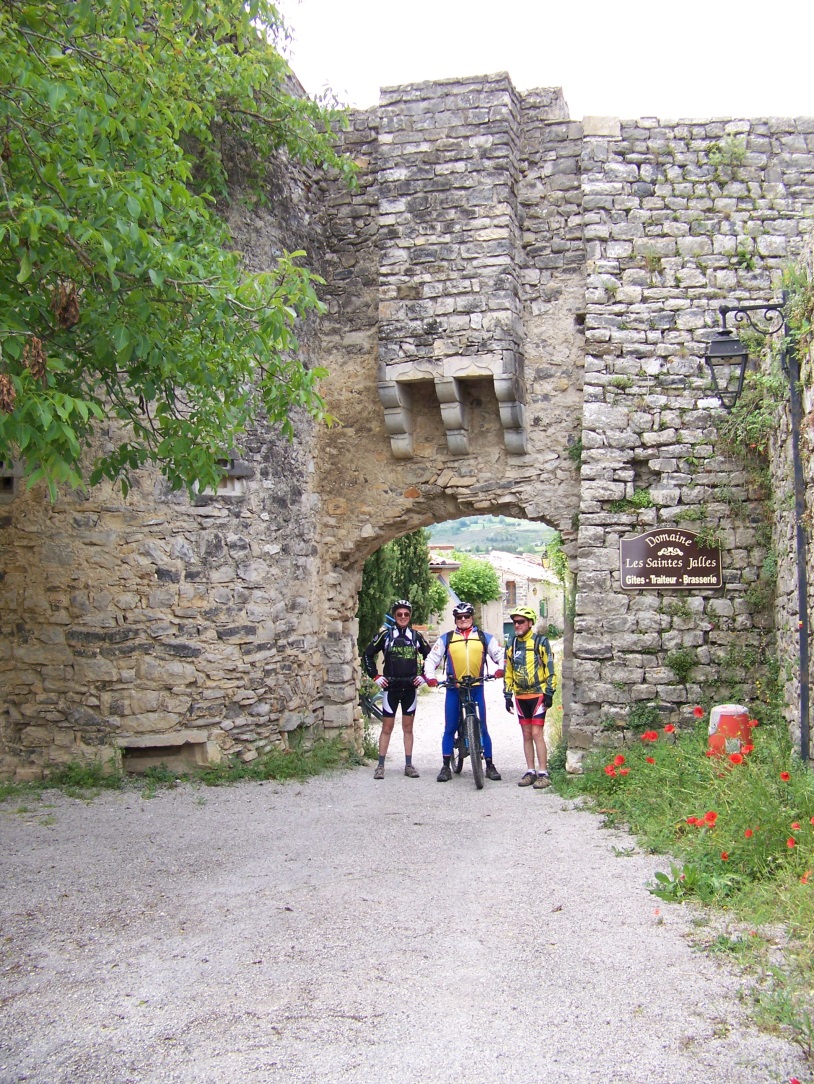 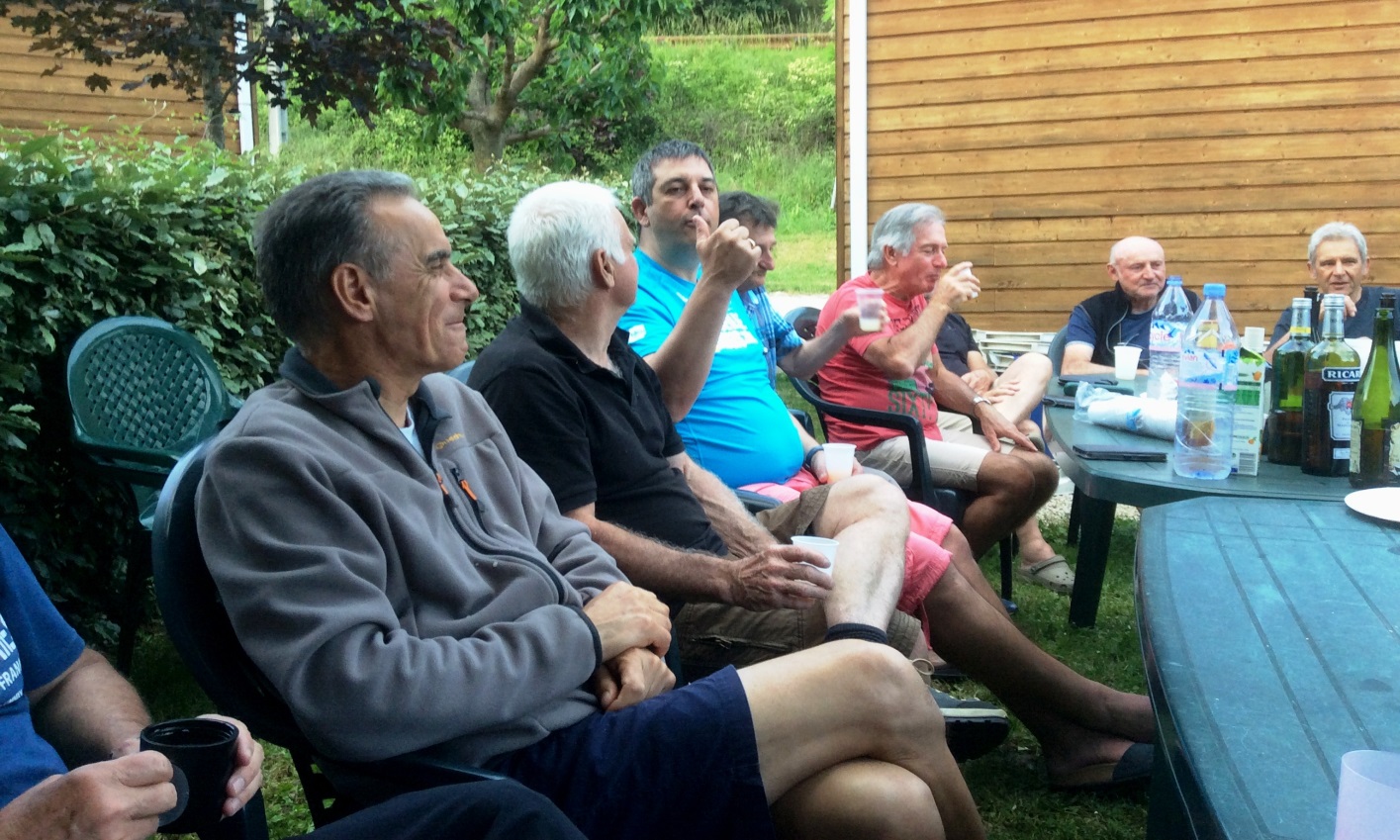 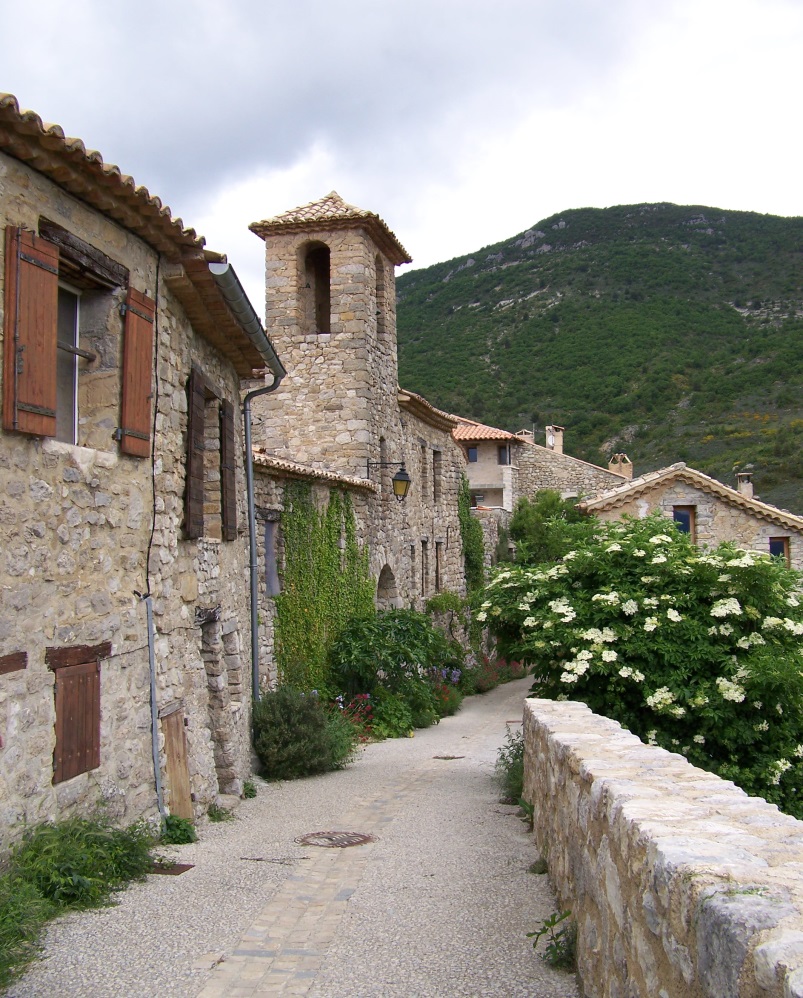 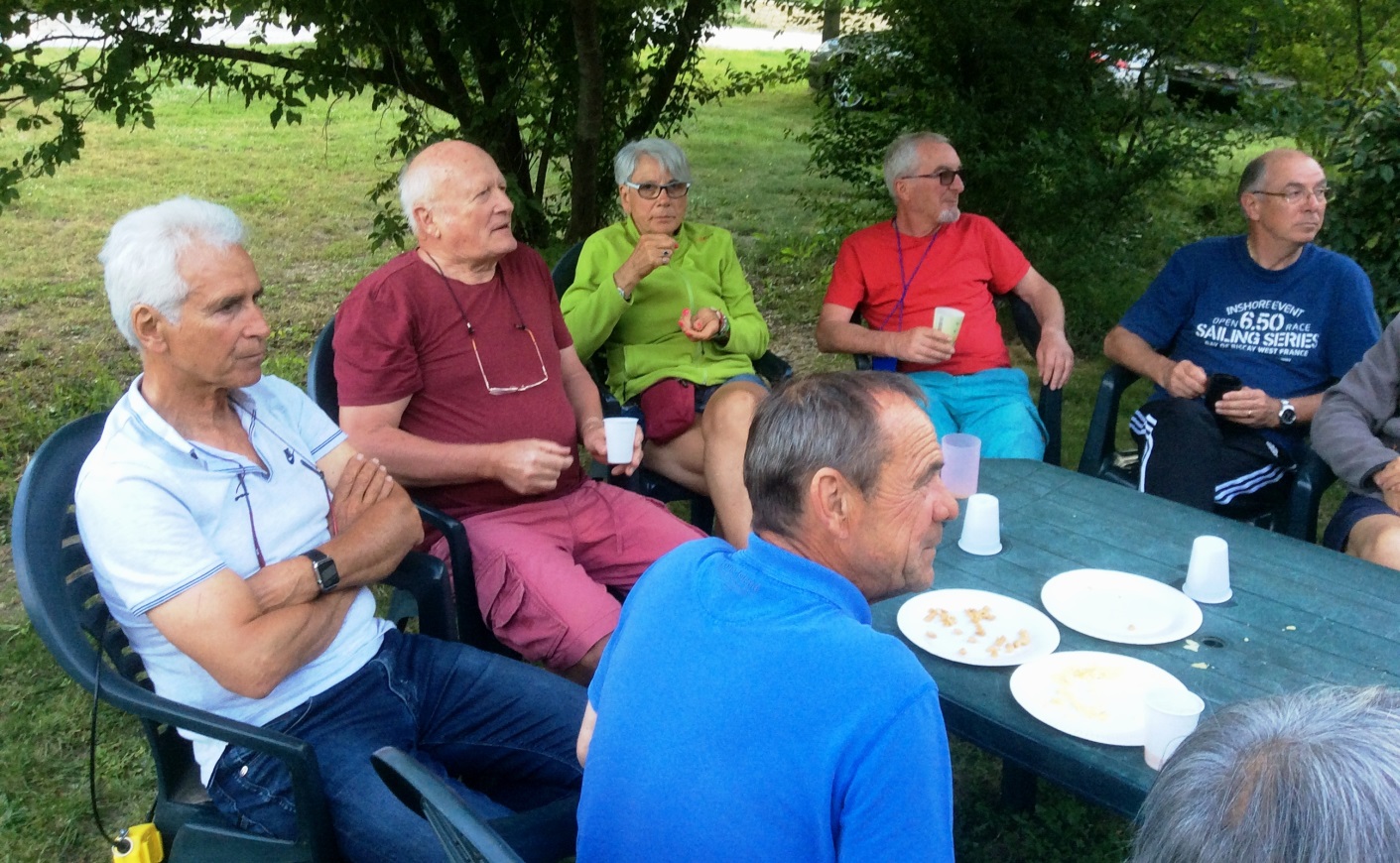 La cerise sur le gâteau---Angélina
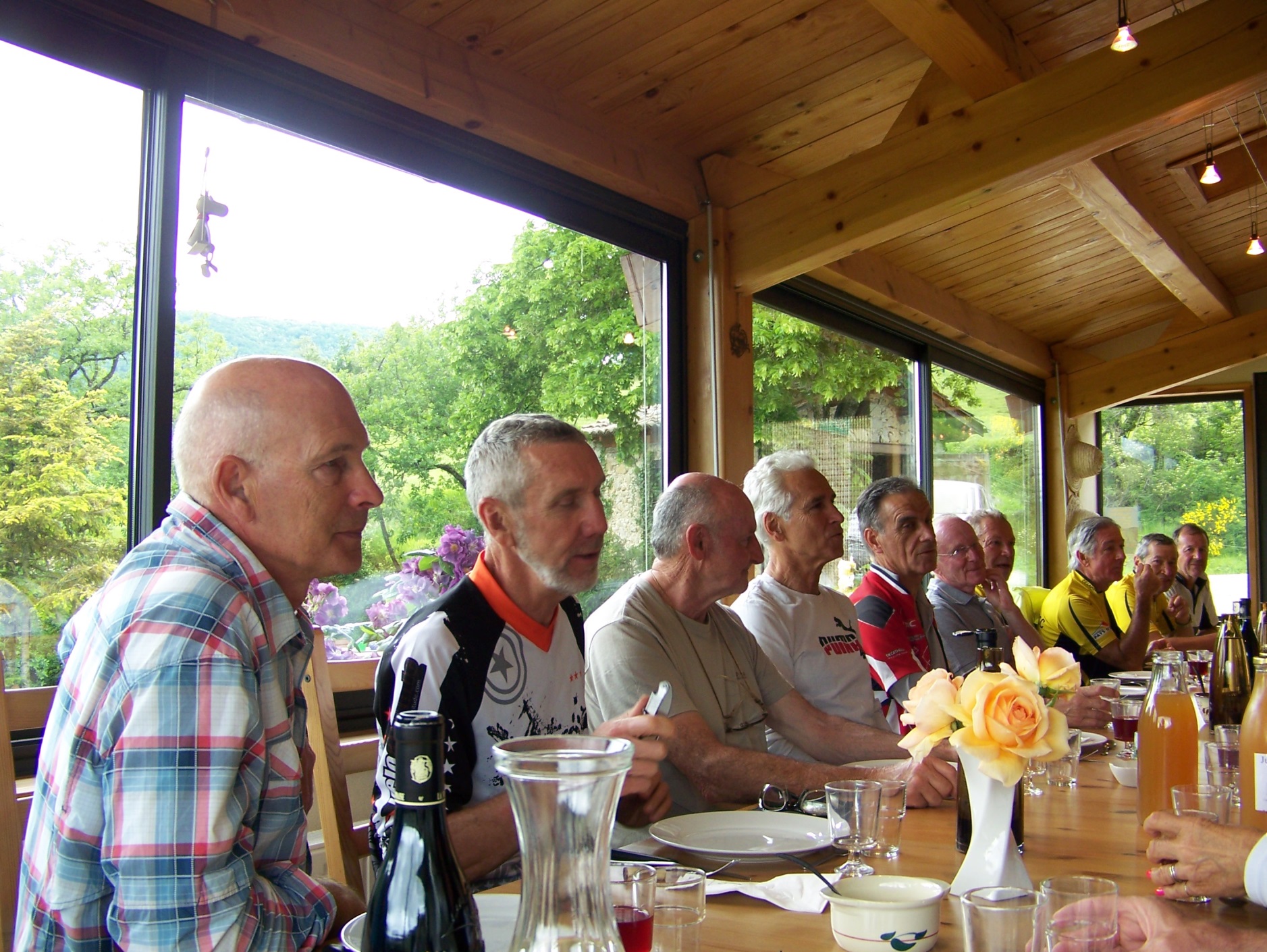 Finalement, j’adore le resto
Moi aussi
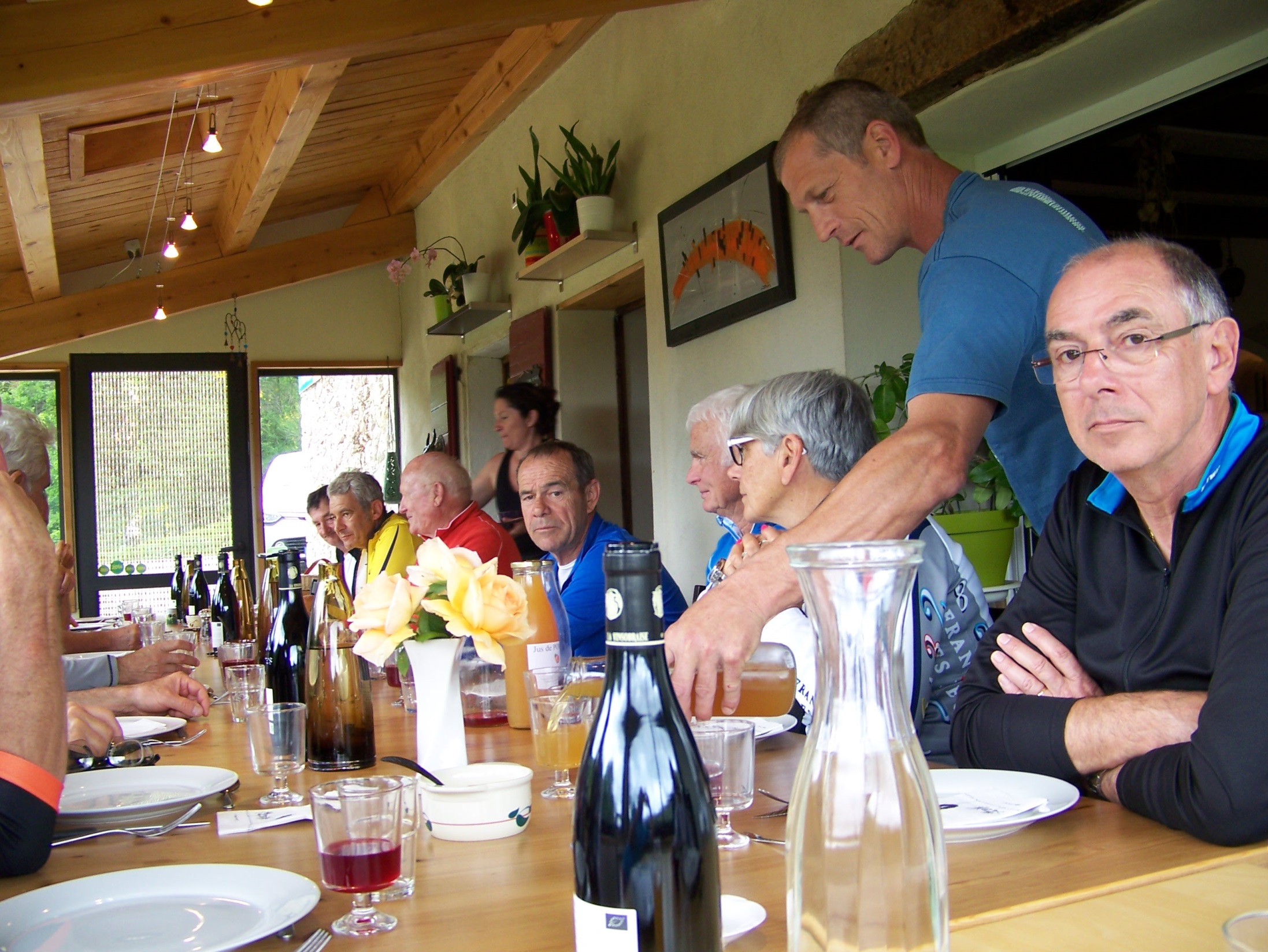 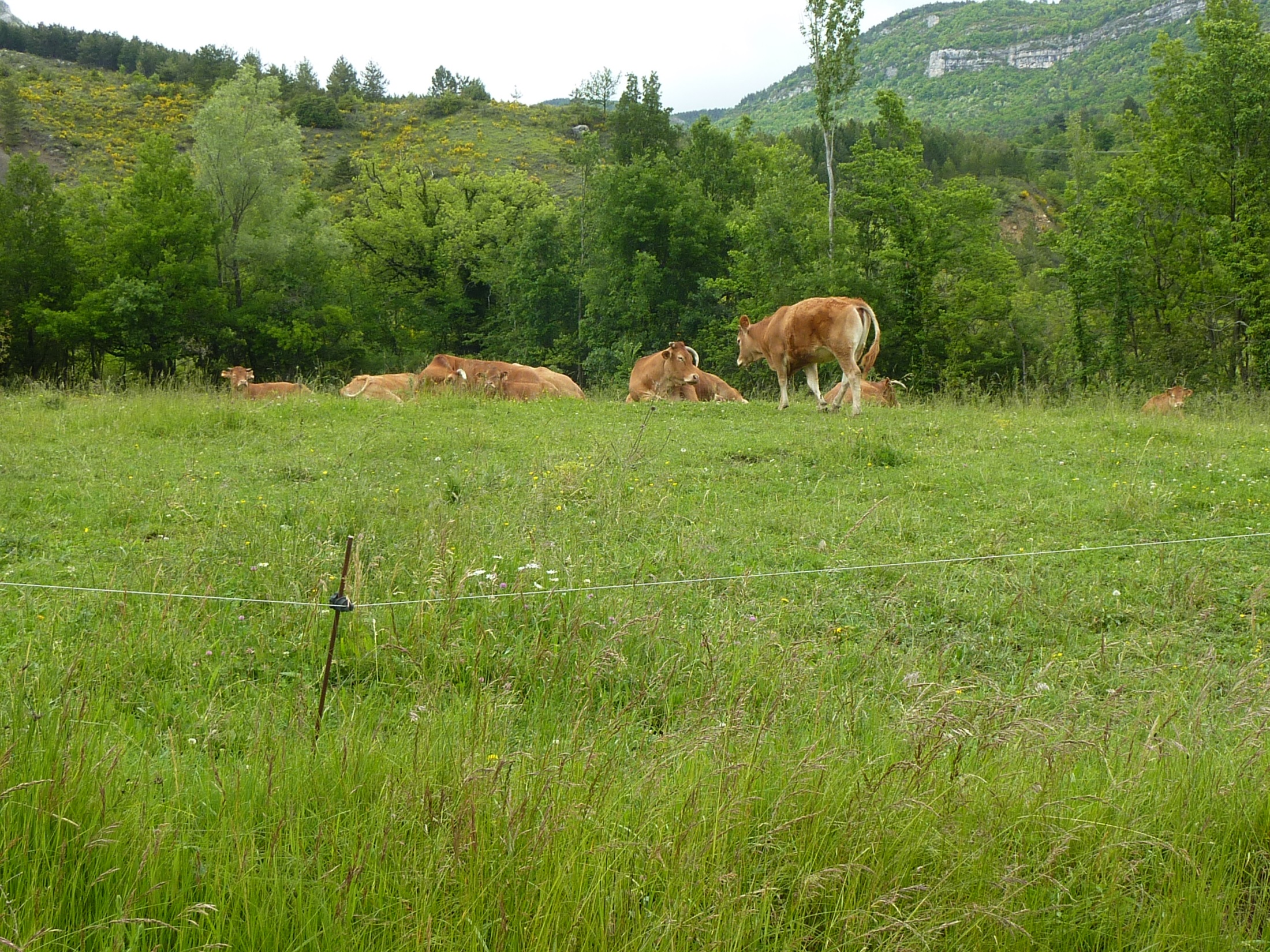 Un super séjour
A l’année prochaine
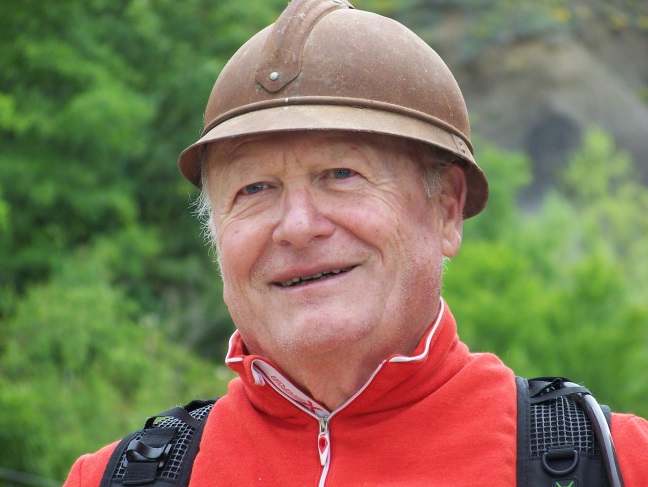